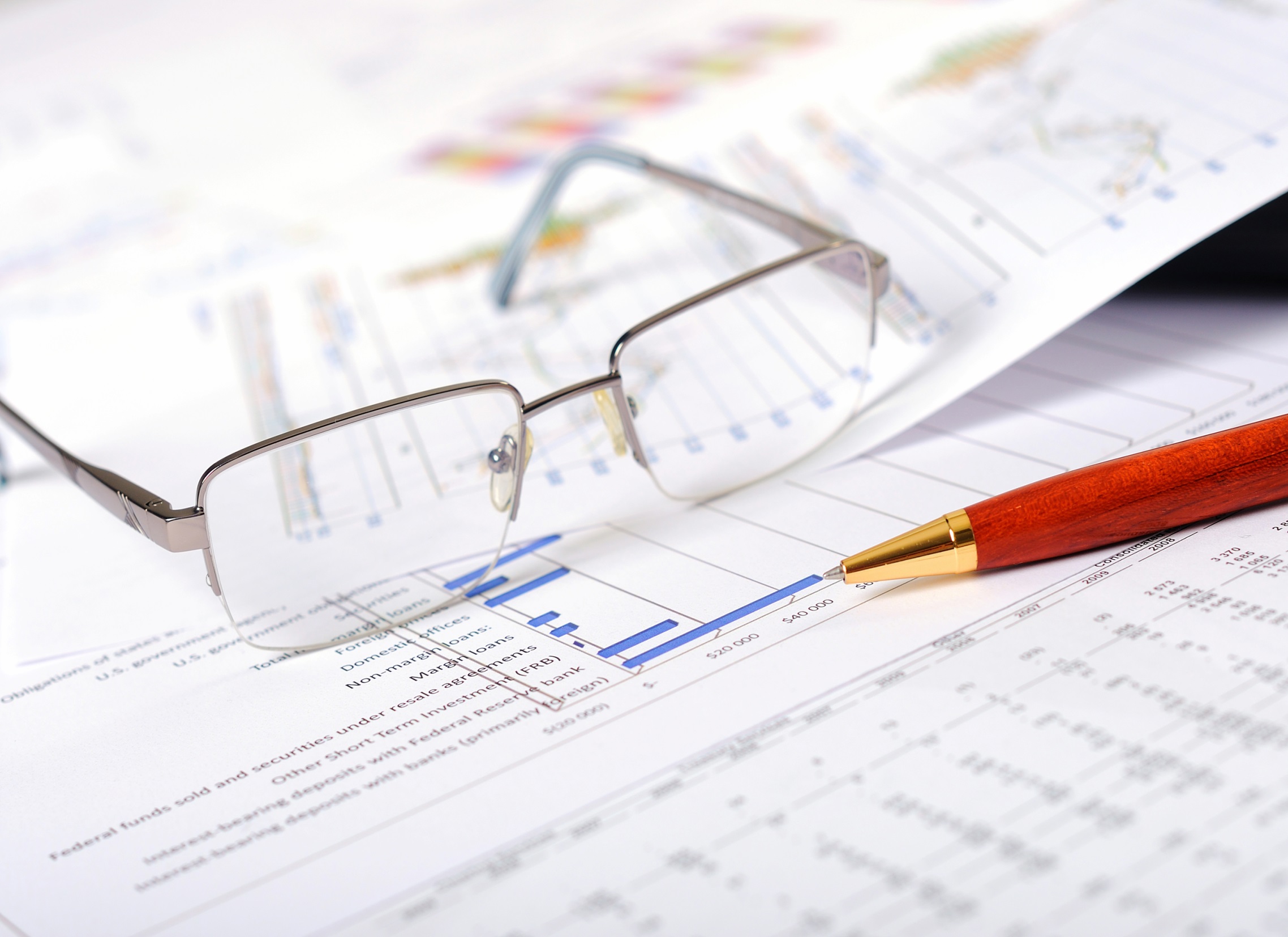 2.MÉRLEG:PILLANATFELVÉTEL A VAGYONI HELYZETRŐL 2. RÉSZKÖNYVELÉSI EGYSZEREGY1. RÉSZ
Bárány Mónika
barany@finance.bme.hu
Készítette:
Dr. Laáb Ágnes
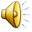 MIRŐL LESZ SZÓ?
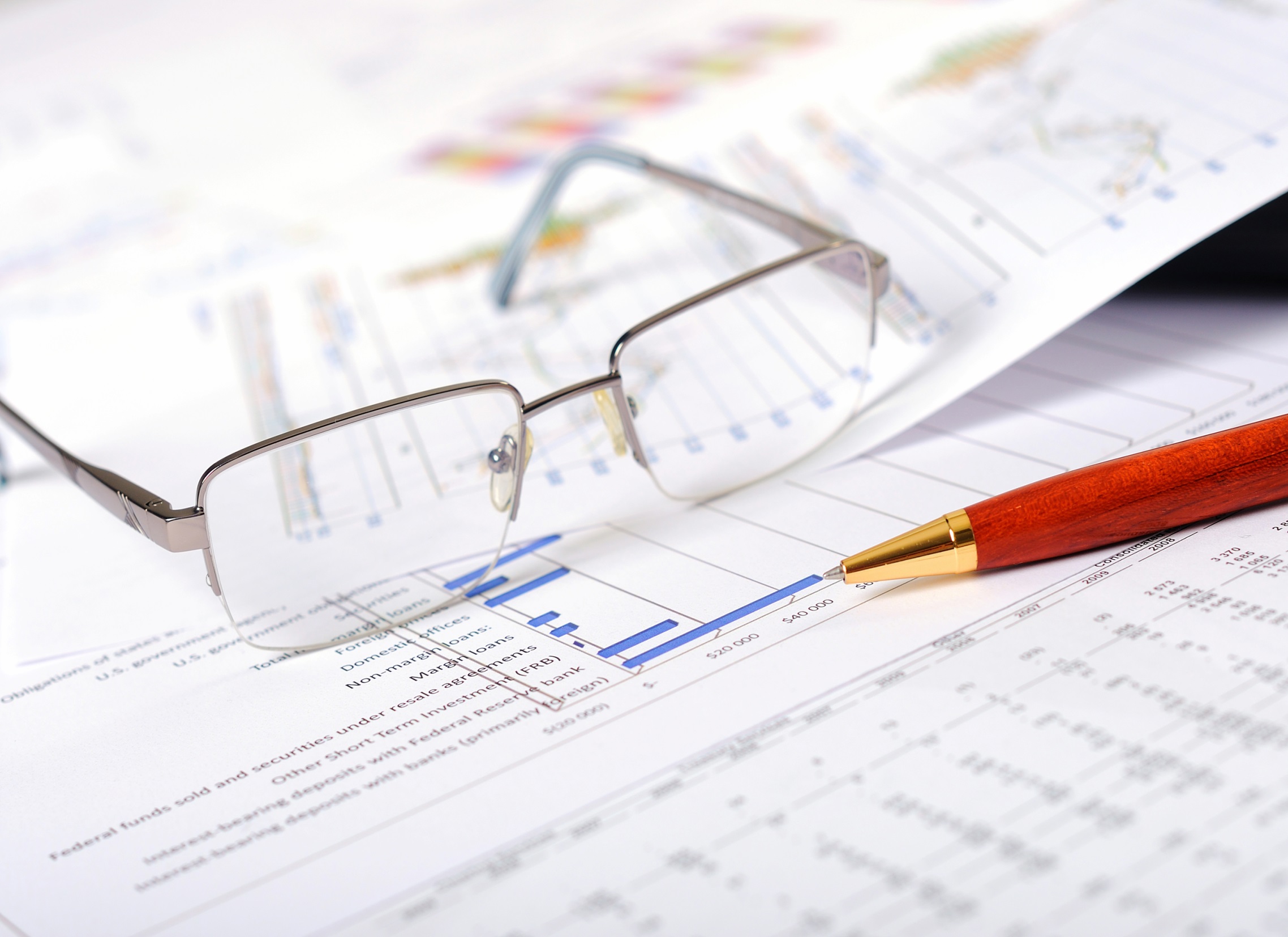 1. LELTÁROZÁSI TEVÉKENYSÉG
(LELTÁRFELVÉTEL MENNYISÉGBEN. ÉRTÉKBEN; LELTÁRÉRTÉKELÉS; LELTÁRHIÁNY, LELTÁRTÖBBLET)
2. FONTOSABB MÉRLEGÖSSZEFÜGGÉSEK
3. KÖNYVELÉSI SZÁMLA ÉS NAPLÓ (KETTŐS KÖNYVELÉS, KÖNYVELÉSI SZÁMLA, EGYSÉGES SZÁMLAKERET, NAPLÓ)
4. GAZDASÁGI ESEMÉNYEK NYOMONKÖVETÉSE  A KETTŐS KÖNYVELÉSBEN (A GAZDASÁGI ESEMÉNYEK NÉGY FAJTÁJA, EGYSZERŰ GAZDASÁGI ESEMÉNYEK)
2
VAGYONLELTÁR              VAGYONMÉRLEG(FORINTBAN)				   (EZER FORINTBAN)
TENYÉSZÁLLATOK:
2 KECSKEBAK	200 000
4 NŐSTÉNYKECSKE 240 000

NÖVENDÉKÁLLATOK:
12 KECSKEGIDA	180 000
ÖSSZESEN:	620 000
BEFEKTETETT ESZKÖZÖK 	440 
FORGÓESZKÖZÖK  	180 

ESZKÖZÖK: 	620
SAJÁT TŐKE            560 
KÖTELEZETTSÉGEK 60 


FORRÁSOK:            620
CSAK ÉRTÉKBEN  ÖSSZETÉTELE ÉS EREDETESZERINT
TARTJA NYILVÁN A VAGYONT
MENNYISÉGBEN 
ÉS ÉRTÉKBEN  
TARTJA NYILVÁN A VAGYONT
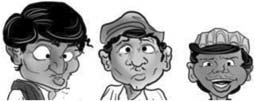 EGY ÉV MÚLVA…
A) A KÖNYVELÉS SZERINT VAN:     3 BAK, 15 NŐSTÉNY ÉS 36 GIDA
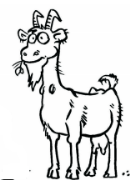 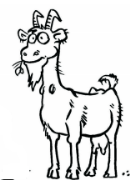 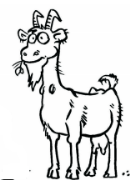 B) LELTÁR SZERINT TÉNYLEGESEN VAN:      3 BAK 

     16 NŐSTÉNY ÉS 


     35 GIDA
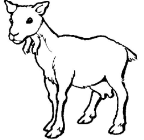 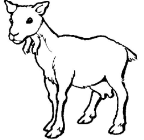 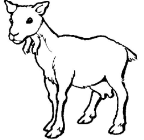 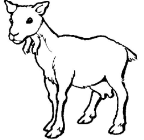 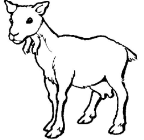 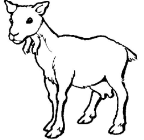 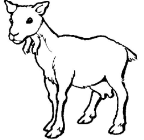 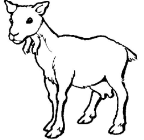 + 1 (LELTÁRTÖBBLET)
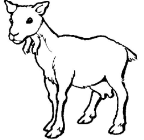 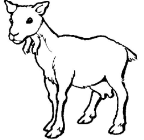 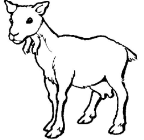 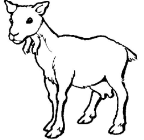 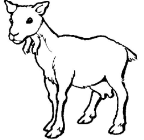 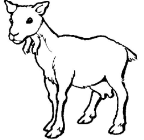 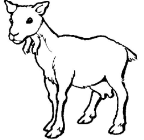 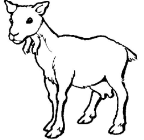 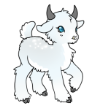 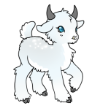 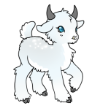 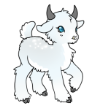 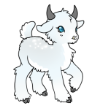 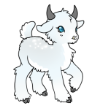 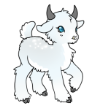 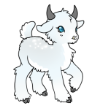 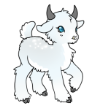 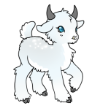 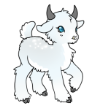 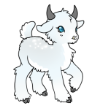 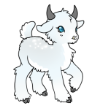 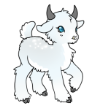 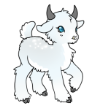 - 1 (LELTÁRHIÁNY)
4
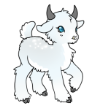 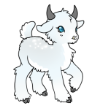 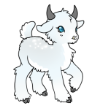 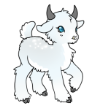 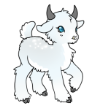 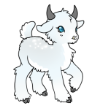 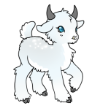 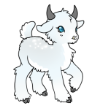 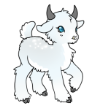 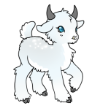 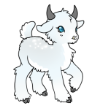 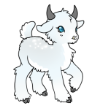 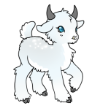 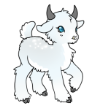 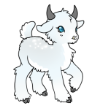 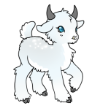 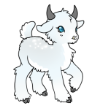 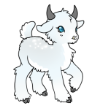 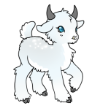 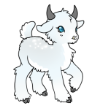 [Speaker Notes: A leltárral való egyezőség azt jelenti, hogy a mérlegnek mindig a leltárral alátámasztott
valóságot kell tükröznie. Ha a valóság eltér a könyv szerinti értéktől, akkor az eltérés
okát ki kell vizsgálni. Lehet, hogy csak adminisztratív hibáról van szó, amit rendezni
lehet a leltárértékelés során, de adódhat tényleges leltárhiány vagy leltártöbblet.
Ilyenkor ezeket le kell könyvelni, azaz a könyvelésnek rá kell állni a valóságra, hogy a
nyilvántartás és a leltár szerinti állapot végül megegyezzen.
Térjünk vissza a testvérek kecskefarmjára, ahol időközben
megháromszorozódott a kecskeállomány. A leltározási
tevékenység során megszámolták az állatokat: 3
kecskebakjuk, 16 kifejlett nőstényük és 35 kecskegidájuk
van. A könyv szerinti nyilvántartásban ehhez képest 3
bak, 15 nőstény és 36 gida van! Mikor megállapítják és jegyzőkönyvezik a hiányt és a
többletet, ki kell deríteniük ezek okát.
– Lehet, hogy csak azért van 1 hiány a nőstény kecskénél és 1 többlet a gidáknál, mert
a nyilvántartásban elmulasztották az egyik kifejlett állatot átsorolni a növendék és
hízóállatok közül a tenyészállatok közé. Ez adminisztratív hiba,
amit az ún. leltárkompenzáció keretében orvosolni lehet.
– Ám ha nem erről van szó, akkor a hiány esetén meg kell állapítani
a felelősséget, esetleg kártérítési kötelezettséget előírni, majd a hiányt
le kell írni eredmény terhére. A többletet pedig „fel kell lelni”,
azaz az 1 kisgida értékét el kell számolni az eredmény javára.]
A LELTÁR A MÉRLEG ALAPDOKUMENTUMA
5
[Speaker Notes: A mérleg elkészítésének előfeltétele a leltározási tevékenység,
amelynek eredményeként egy olyan leltár hitelesíti a mérleg
valóságtartalmát, amelyben tételesen és ellenőrizhető módon szerepel a
vállalkozás valamennyi eszköze mennyiségben és értékben, forrásai pedig
csak értékben. A leltározási tevékenység tehát nem más, mint a meglévő
vagyon felvétele vagy tényleges fizikai meglétének ellenőrzése.]
6
[Speaker Notes: A leltárkészítés időbeli lefutás szerint kétféleképpen valósítható meg: elvégezhető folyamatosan
vagy pedig fordulónappal. A két módszer közötti különbség az, hogy a
folyamatos leltározásnál a tevékenységet végzők ugyanarra a helyre többször is visszatérhetnek,
míg a fordulónapi leltározás esetén a leltárfelvételt az adott helyen megszakítás
nélkül kell lefolytatni. A lehetőségek figyelembevételével célszerű a leltárfelvételi
helyen a készletmozgás szüneteltetése a leltározás idejére. Ha erre nincs mód, akkor a
fordulónapi készlet mennyiségének megállapítása céljából a fordulónap előtt felvett
készletek mennyiségéhez a leltározás napja és fordulónapja közötti időben bekövetkezett
növekedéseket hozzá kell adni, a csökkenéseket pedig le kell vonni.
A leltárkészítés módszerei tekintetében is két eljárás lehetséges:
– Az egyeztetés módszere, amelyre akkor kerül sor, amikor a vagyonelemek tényleges
megszámlálása fi zikailag nem megvalósítható. Ilyenkor a nyilvántartások egybevetése,
összehasonlítása révén valósul meg a leltározás. Tipikusan ilyen eset a vevő, a
szállító vagy az adófolyószámlákon nyilvántartott követelések vagy kötelezettségek
leltározása, amely az ún. folyószámla egyeztetés keretében valósul meg. A folyószámla
egyenlegközlő levél kiküldésének célja az, hogy egyeztethető legyen a másik féllel,
hogy a nála nyilvántartott követelés vagy kötelezettség egyenlege megegyezik-e az
egyeztetést kezdeményező vállalatnál nyilvántartott egyenleggel. Jellemzően október
30-i fordulónappal küldik ki a vállalkozások az előzetes folyószámla egyenlegközlő
levelet, amelyen a következő záradék szerepel: „Kérjük az egyenleg visszaigazolását
postafordultával, ellenkező esetben azt elismertnek vesszük”. Ez a záradék egy esetleges
későbbi tartozás / követelés vitánál védi a vállalkozót.
– A mennyiségi felvétel módszere mindig tényleges megszámlálás vagy mérés útján történik.
A vállalkozás vezetőjének kell tehát eldöntenie, hogy például érdemes-e egész
évben folyamatosan több alkalmazottat foglalkoztatnia a nyilvántartás vezetésére
vagy előnyösebb-e számára, ha év végén készít leltárt, vagyis az anyagokat a vásárlást
követően rögtön használatba veszi, költségként elszámolja, az év végén pedig a tényleges
költség megállapítása végett leltároz. Mivel a leltár a december 31-i fordulónappal
készülő mérleget támasztja alá, ebben az esetben a fordulónapi leltározást is december
31-ével kell elvégezni.]
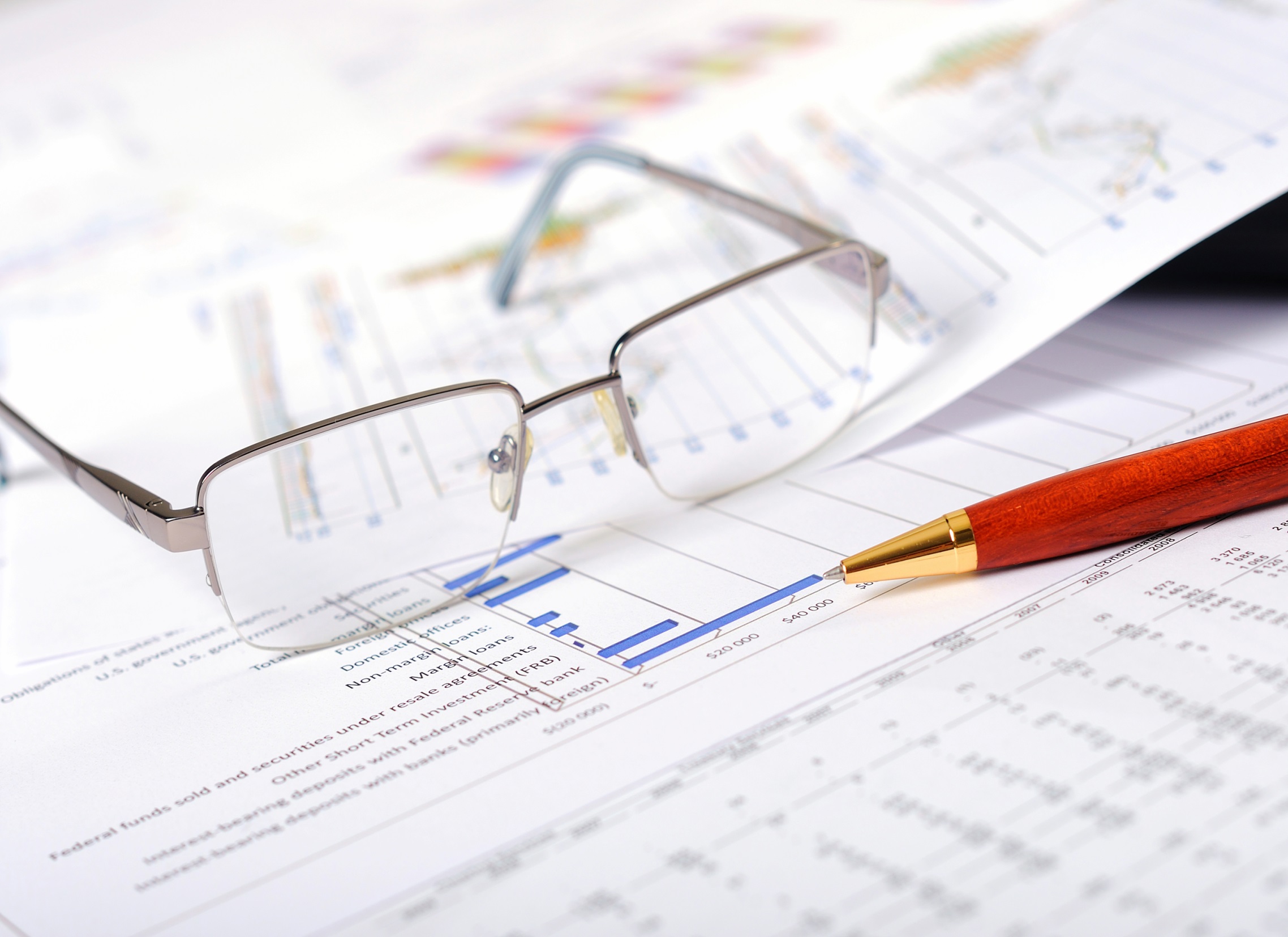 2. FONTOSABB              MÉRLEGÖSSZEFÜGGÉSEK
7
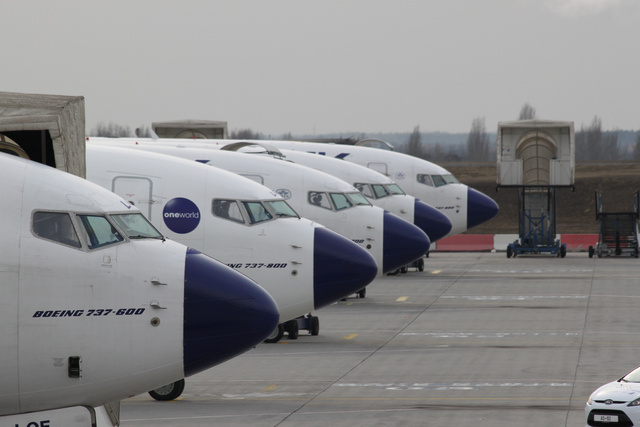 HOGYAN SZÁLLT EL A MALÉV VAGYONA 2012-BEN?(1. EGYÉNI/CSAPATFELADAT +5 PONTÉRTHATÁRIDŐ: OKTÓBER 5.)
8
MALÉV VAGYONKEZELŐ KFT MÉRLEGE
MÉRLEGESZKÖZ (VAGYON)		    FORRÁS (TŐKE)
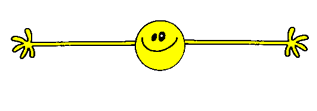 BRUTTÓ (TELJES) VAGYON: A GAZDÁLKODÓ ADOTTIDŐPONTBAN MEGLÉVŐ VAGYONTÁRGYAINAK ÖSSZESSÉGE
SAJÁT FORRÁS
-18,3 MILLIÁRD
5,4 MILLIÁRD
TARTOZÁS
23,7 MILLIÁRD
=
5,4 MILLIÁRD
5,4 MILLIÁRD
10
MÉRLEGFŐÖSSZEG
MÉRLEGESZKÖZ (VAGYON)		    FORRÁS (TŐKE)
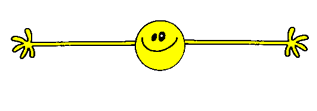 TARTOZÁS
23,7 MILLIÁRD
BRUTTÓ VAGYON5,4 MILLIÁRD

-18,9 MILLIÁRD
NETTÓ (SAJÁT) VAGYON: A GAZDÁLKODÓ ADOTT IDŐPONTBAN LÉTEZŐ BRUTTÓ VAGYONÁNAK ÉS ADÓSSÁGÁNAK KÜLÖNBSÉGE. NEVEZIK MÉG TISZTA VAGYONNAK, SAJÁT TŐKÉNEK, SAJÁT FORRÁSNAK IS.
11
EGY CÉG KÖNYVSZERINTI ÉRTÉKE = A RENDELKEZÉSÉRE ÁLLÓ VAGYON – TARTOZÁSOKKAL CSÖKKENTETT –AKTUALIZÁLT NETTÓ ÉRTÉKE
12
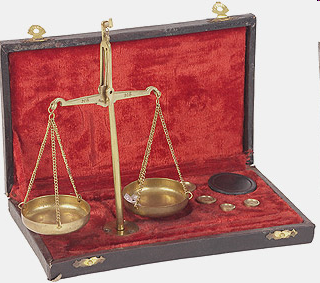 FONTOS, HOGY LÁTHATÓAK LEGYENEK A VAGYONT TERHELŐ KÖTELEZETTSÉGEK IS!
13
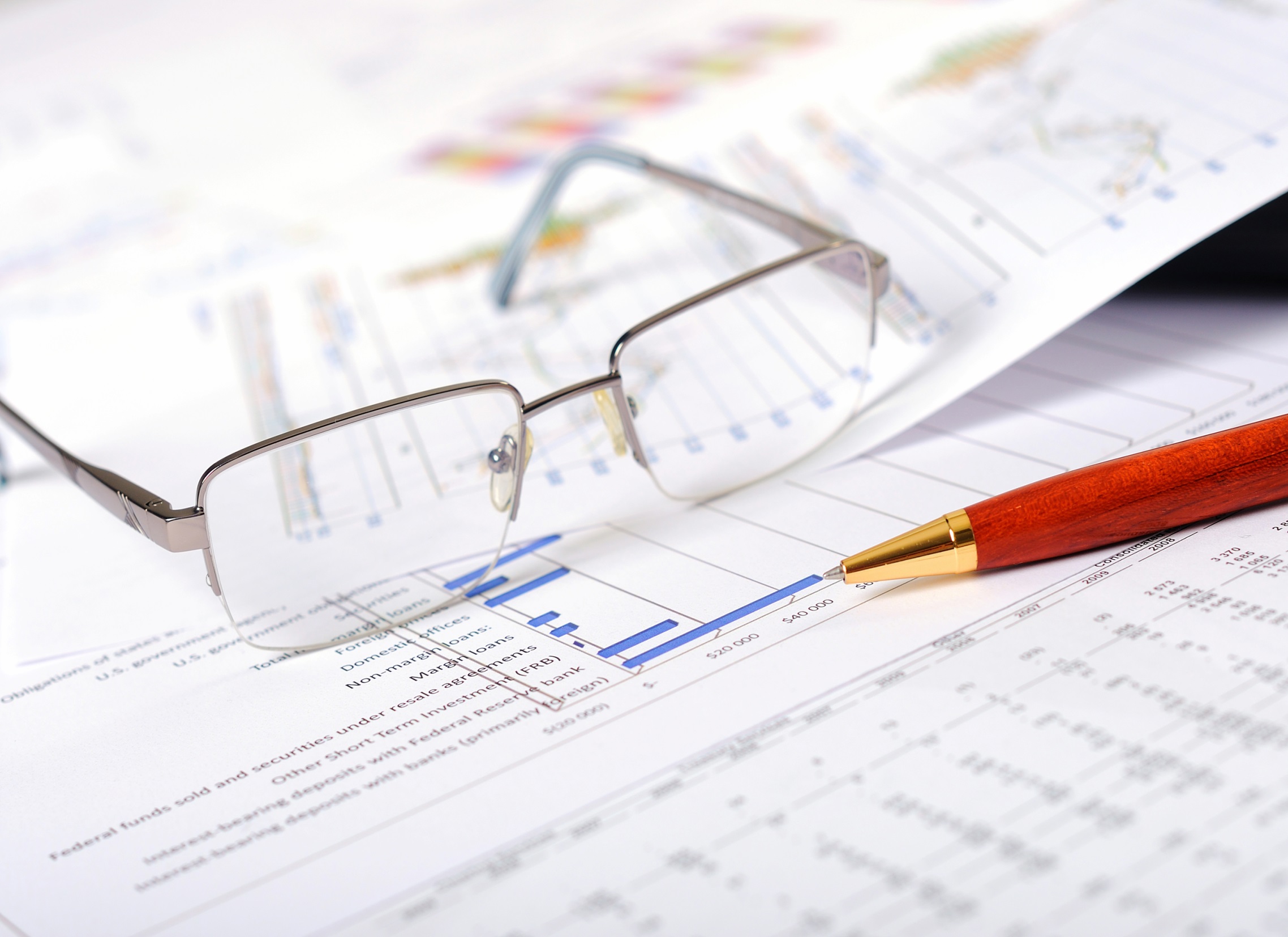 3.KÖNYVELÉSI SZÁMLA ÉS KÖNYVELÉSI NAPLÓ
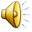 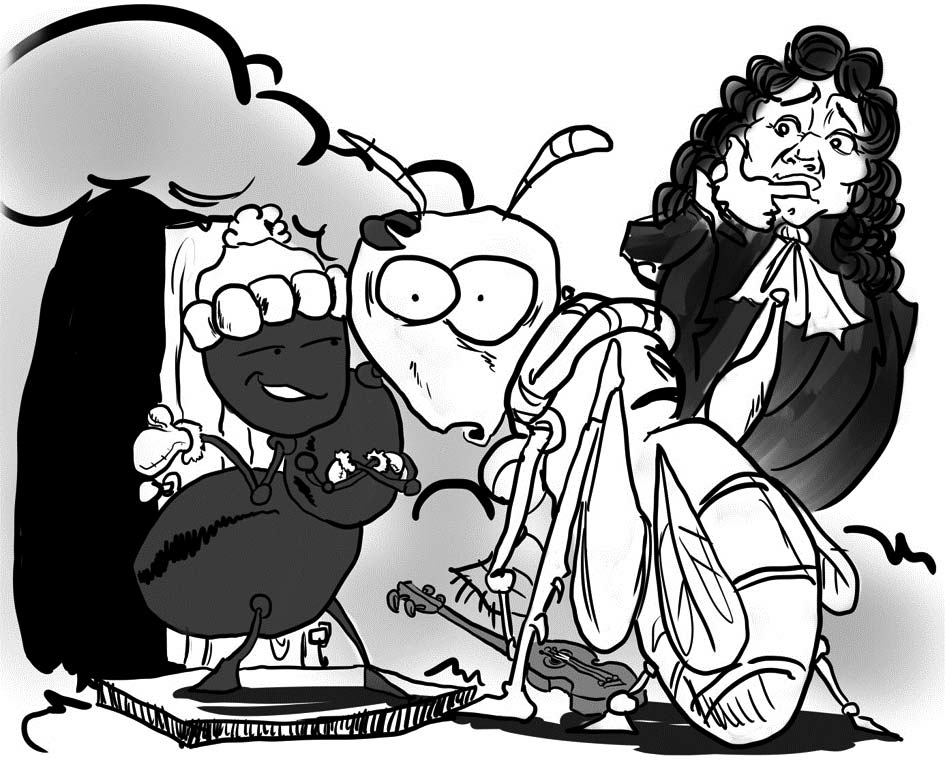 15
Horváth Csanád illusztrációja TK.:  54. oldal
[Speaker Notes: Hideg tél volt, és vihar zúdult le az Olümposzról. De a hangya sok gabonát hordott össze még aratás idején, és elraktározta a házában. A tücsök meg egy lyukba bújt, s
majd’ meghalt az éhségtől és a nagy hidegtől sanyargatva. A hangyához könyörgött hát: adjon neki az élelemből, hadd egyen egy kis búzát, s ő is életben maradna. A hangya
viszont így szólt hozzá: „Hát hol voltál a nyáron? Miért nem gyűjtöttél élelmet az aratáskor?” „Énekeltem és gyönyörködtettem a vándorokat” – felelte a tücsök. A hangya
nagy nevetéssel felelte erre: „Hát akkor télen meg táncolj!” (Aiszoposz)]
TANULSÁG MÉG NINCS:DE!
A KETTŐS KÖNYVELÉS LÉNYEGÉT TÜCSÖK ÉS HANGYA „VISELT DOLGAI” ALAPJÁN IGYEKSZÜNK MEGÉRTENI.
16
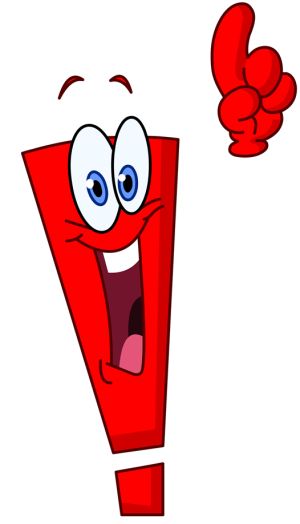 A VAGYONMÉRLEGBEN A VAGYONT KÉTFÉLE MÓDON MUTATJUK BE, ENNEK BIZTOSÍTÁSÁHOZ   KETTŐS KÖNYVELÉSTVEZETÜNK
17
[Speaker Notes: PÉNZFORGALMI ÉS EREDMÉNYSZEMLÉLET MAGYARÁZATA
EGYSZERES KÖNYVVITEL: (2004-től magyar vállalkozások nem) a vagyonelemek konkrét megjelenési formájukban csak, mint eszközök kerülnek megfigyelésre és megjelenítésre, az eszköz jellegétől függően mennyiségben vagy értékben. Ez esetben a megfigyelt vagyonelemek változását egymástól elkülönítve külön könyvekben vezetik és nincs egymással történő szembeállítás.

KETTŐS KÖNYVELÉS: egy adott gazdasági esemény hatását minimum két helyen , egymással szembeállítva kell a könyvvezetés speciális eszközein megjeleníteni.

A gazdasági események rögzítésére a pénzforgalmi szemléletű egyszeres könyvelés tökéletesen elegendő volt mindaddig, amíg a vagyonmozgás és a pénzmozgás vagy együtt történt vagy a vagyoni jószágok elbirtoklásakor nem volt érdekes annak nyilvántartása, hogy ki volt az eredeti tulajdonos.

Mi tette szükségessé a kettős könyvelés elvét, amelynek lényege az, hogy a vagyon elemeit nemcsak fajtánként rendszerezi, hanem azt is nyilvántartja, hogy mekkora a velük kapcsolatban még fennálló fizetési kötelezettség? 
Erre mindaddig nem volt szükség, amíg a gazdasági eseménytől (például az áru megvásárlásától) nem különült el időben annak pénzügyi teljesítése. A kereskedelmi tevékenység széleskörű elterjedését követően a két tevékenység időben gyakran elválik: A kereskedő hitelbe vásárolja meg az árut, és csak egy későbbi időpontban fizeti ki a tartozását. Vagy ellenkezőleg: otthagyja a vevőnél a kívánt portékát, aki annak ellenértékét csak később, esetleg több fizetési részletben egyenlíti ki.  Emiatt szükséges új feladatként belép az adósok és hitelezők nyilvántartásának követelménye. Ehhez a tevékenységhez kapcsolható a kettős nyilvántartási igény első felmerülése.]
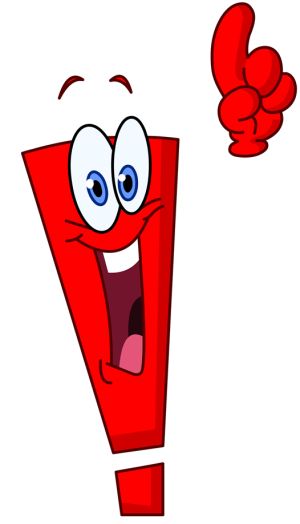 SZT 159. § A KETTŐS KÖNYVVITELT VEZETŐ GAZDÁLKODÓ A KEZELÉSÉBEN, A HASZNÁLATÁBAN, ILLETVE A TULAJDONÁBAN LÉVŐ ESZKÖZÖKRŐL ÉS AZOK FORRÁSAIRÓL, TOVÁBBÁ A GAZDASÁGI MŰVELETEKRŐL OLYAN KÖNYVVITELI NYILVÁNTARTÁST KÖTELES VEZETNI, AMELY AZ ESZKÖZÖKBEN (AKTÍVÁKBAN) ÉS A FORRÁSOKBAN (PASSZÍVÁKBAN) BEKÖVETKEZETT VÁLTOZÁSOKAT A VALÓSÁGNAK MEGFELELŐEN, FOLYAMATOSAN, ZÁRT RENDSZERBEN, ÁTTEKINTHETŐEN MUTATJA.
18
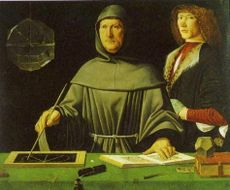 A KETTŐS KÖNYVELÉS LUCA PACIOLIHOZ FŰZŐDIK…
LUCA PACIOLI. (1445 – 1514)
19
[Speaker Notes: Luca Pacioli egy Leonardo da Vinci korában élt ferences rendi szerzetes, matematikus és tanár írta le először teljes egységében 1494-ben a kettős könyvvitel matematikáját.
A "Summa de arithmetica, geometrica, proportioni et proportionalita" egyik fejezetében - "Tractatus de computis et scripturis" - fogalmazta meg először a kettős könyvelés fogalmát, (tartozik - követel, mérleg, leltár). Ez a fejezet az első írás a világon a kettős könyvvezetési módszerről, amely később elterjedt egész Európában, "a velencei módszer" néven. Ez alapján nevezik Luca Paciolit a "könyvelés atyjának".]
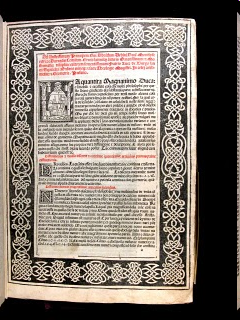 AKI FŐ MŰVÉBEN* LEFEKTETTE A KETTŐS KÖNYVELÉS ALAPJAIT
* SUMMA DE ARITHMETICA, GEOMETRICA, PROPORTIONI ET PROPORTIONALITA  (VELENCE 1494)
20
[Speaker Notes: A világ első számviteli témájú könyvében így fogalmazott:
"A kereskedő mindig késedelem nélkül tudjon tájékozódni eszközeinek és kötelezettségeinek állásáról."]
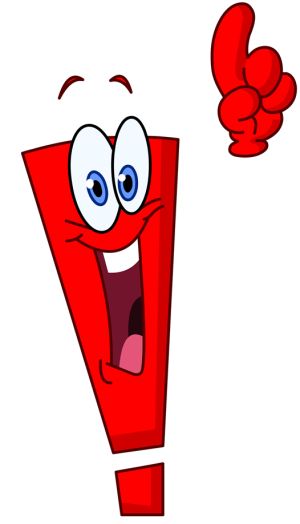 AKETTŐS KÖNYVELÉSALAPESZKÖZE A KÖNYVELÉSI SZÁMLA
21
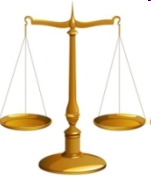 VAGYONI JAVAK(AKTÍVÁK)
SAJÁT TŐKEÉS
IDEGEN FORRÁSOK
(PASSZÍVÁK)
KETTŐS KÖNYVELÉS RENDSZERE:
A = PMENNYIM VAN, HONNAN VAN, 
AZAZ: MENNYI A SAJÁTOM 
ÉS MENNYI A TARTOZÁS?
TARTOZIK
KÖVETEL
22
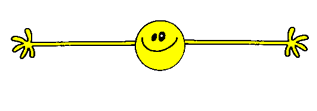 A KÖNYVELÉSI SZÁMLA KÉT OLDALÁNAK ELNEVEZÉSE MINDEN NYELVBEN TARTOZIK ÉS KÖVETEL
TARTOZIK OLDAL		    KÖVETEL OLDAL
NÉMETÜL:
SOLL					HABEN

ANGOLUL:
DEBIT					CREDIT

FRANCIÁUL:
DÉBIT					CRÉDIT

OROSZUL:
ДЕБEТ					КРЕДИТ
23
A KÖNYVELÉSI SZÁMLÁK RÉGEN A „FŐKÖNYV”-BEN VOLTAK, INNEN ERED A FŐKÖNYVI SZÁMLA ELNEVEZÉS
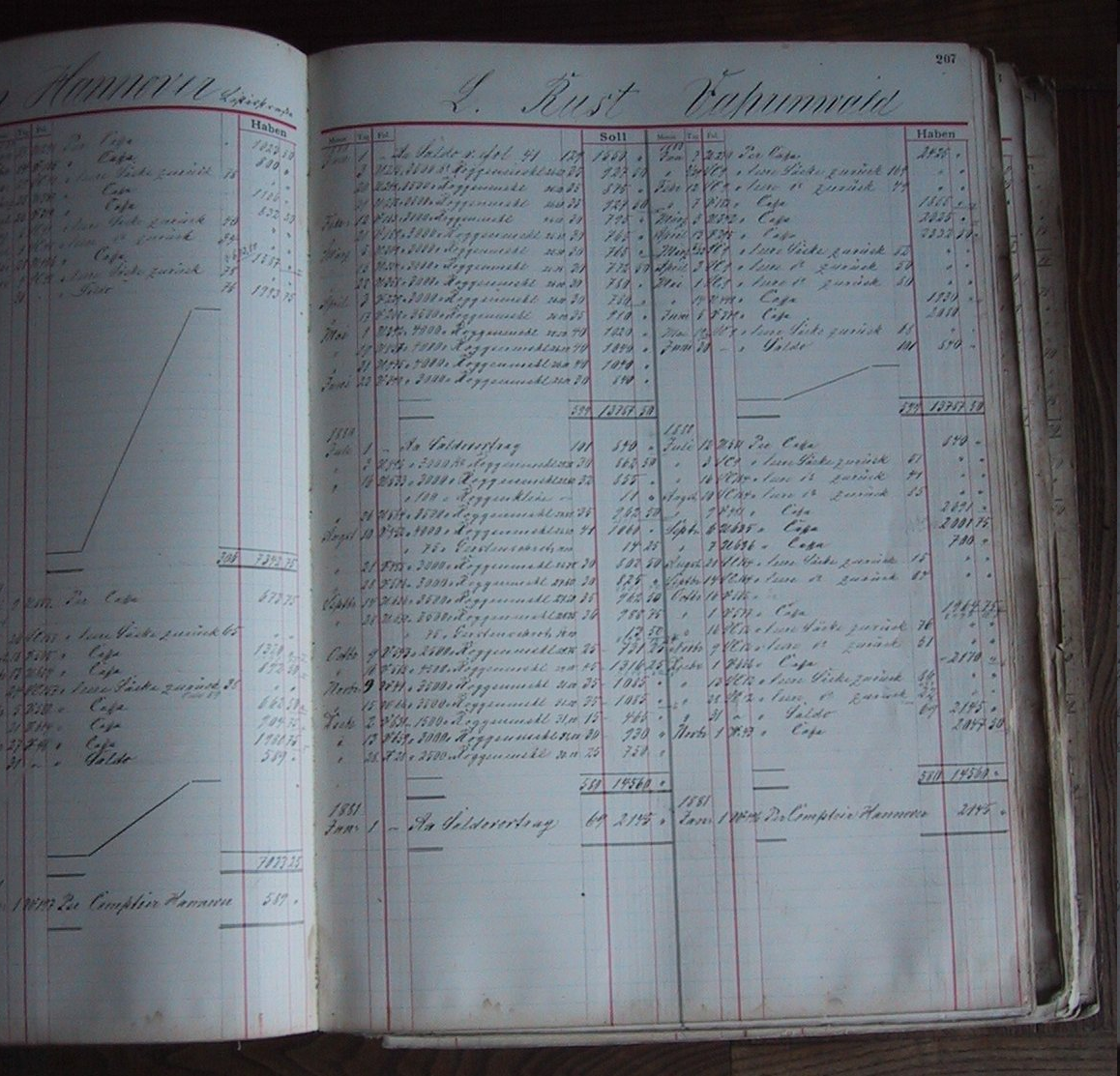 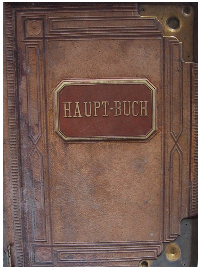 MA MÁR A FÖKÖNYVI KÖNYVELÉS SZÁMLÁIT SZÁMÍTÓGÉPPEL ÚN. FŐKÖNYVI KARTONOKON VEZETIK
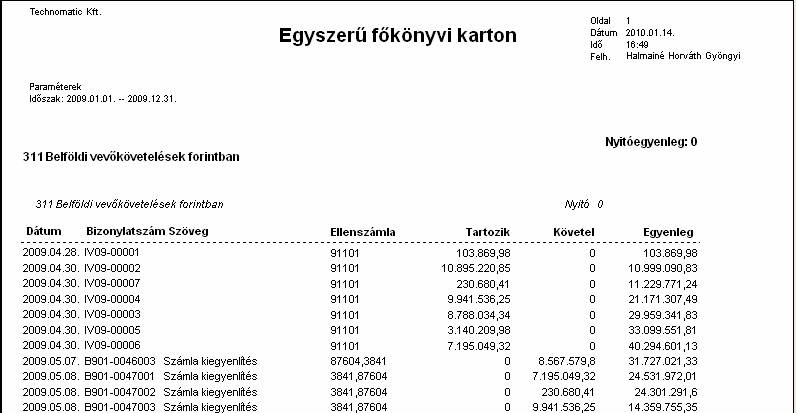 25
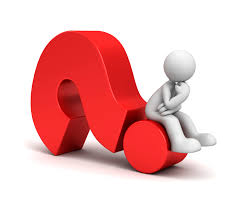 MIKOR VAN LOGIKA A TARTOZIK ÉS A KÖVETEL ELNEVEZÉS MÖGÖTT?
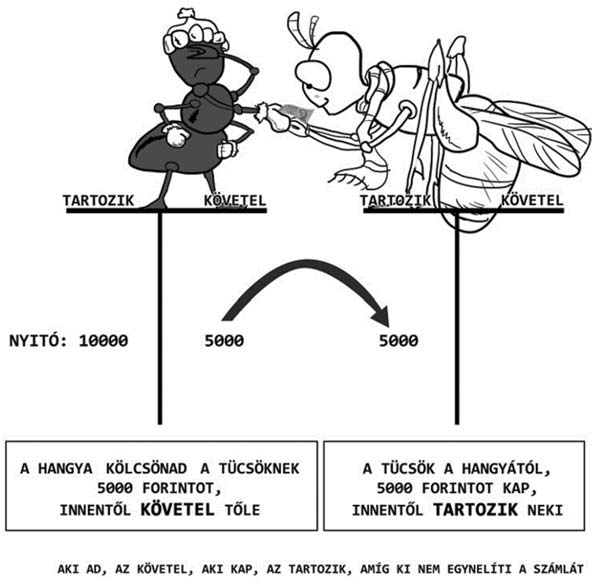 27
Horváth Csanád ilusztrációja TK.:  57. oldal
[Speaker Notes: Játsszunk el a gondolattal, hogy Tücsök és Hangya története más fordulatot vesz! Hangya összegyűjtött 10 000 forint értékű élelmet télire és ezt – jó testvér módjára – megfelezi
Tücsökkel. Ekkor Tücsök Hangya adósává válik, és Hangya joggal várja el, hogy valamikor visszakapja az adott kölcsönt. Nézzük meg két könyvelési számlán ábrázolva
a kölcsönügyletet, amely létrejött Tücsök és Hangya között!]
PERSZONÁLIS SZÁMLAELMÉLET
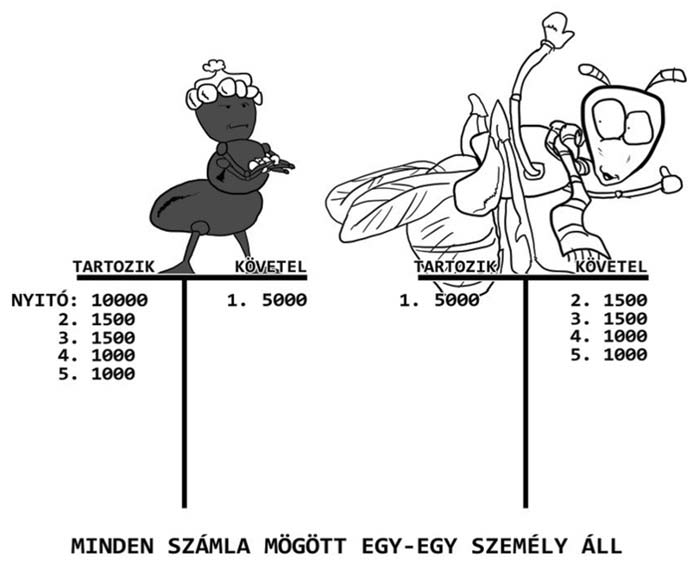 28
Horváth Csanád illusztrációja TK.:  58. oldal
[Speaker Notes: A KÖNYVELÉS NAGY RÉSZÉT  MA IS PERSZONÁLIS FOLYÓSZÁMLÁK TESZIK KI.
SZÜKSÉG VAN EZEKRE A BANKOKNÁL AZ ÜGYFELEK NYILVÁNTARTÁSÁHOZ
A BRÓKERCÉGEKNÉL A BEFEKTETÉSI MEGBÍZÁSAIK NYILVÁNTARTÁSÁHOZ
NYUGDÍJ ÉS EGÉSZSÉGPÉNZTÁRAKNÁLA JÁRULÉKOK ÉS A JÁRANDÓSÁGOKNYILVÁNTARTÁSÁHOZ 
NAV-NÁL AZ  ADÓ ÉS VÁMNYILVÁNTARTÁSOKHOZ
VÁLLALATI FOLYÓSZÁMLA-NYILVÁNTARTÁSOKNÁL:- VEVŐFOLYÓSZÁMLA (3)- SZÁLLÍTÓ FOLYÓSZÁMLA (4)]
KÖNYVELÉSI SZÁMLA
KÖVETEL OLDAL
TARTOZIK OLDAL
A KÖNYVELÉSI SZÁMLÁKON
NINCSENEK ELŐJELEK – EZEK HELYETT A KÖNYVELÉSI SZÁMLA MEGFELELŐ OLDALÁT HASZNÁLJUK
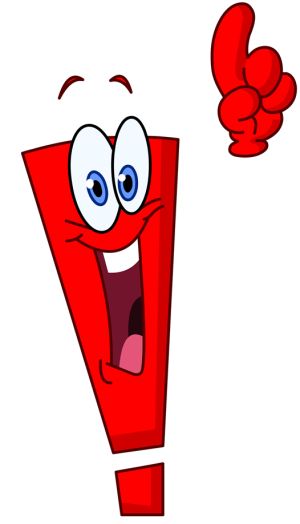 DE HOGY MELYIK OLDAL A + ÉS MELYIK A -, 
AZ ATTÓL FÜGG…
29
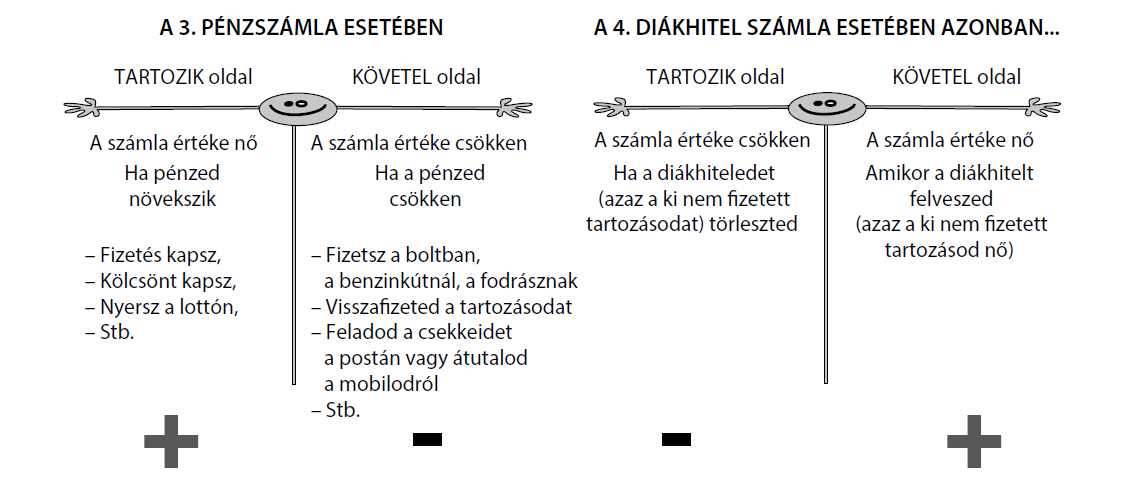 30
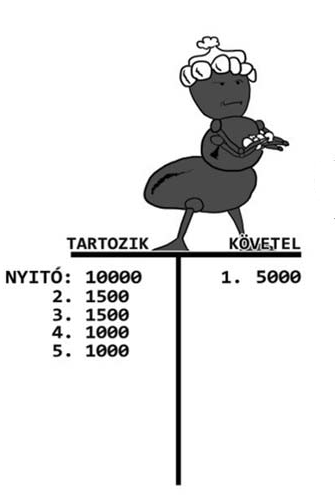 KÖNYVELÉSI SZÁMLÁHOZ KAPCSOLÓDÓ FOGALMAK
HIVATKOZÁSOK
NYITÓ EGYENLEG = 10 000
BRUTTÓ TARTOZIK FORGALOM: 10 000 +1 500 + 1 500 + 1 000 +1 000 =15 000
NETTÓ TARTOZIK FORGALOM: 1 500 + 1 500 + 1 000 +1 000 =5 000
BRUTTÓ KÖVETEL FORGALOM:  5 000
NETTÓ KÖVETEL FORGALOM:     5 000
(ZÁRÓ) EGYENLEG = 15 000 – 5 000 =
10 000
± ÁLLOMÁNYVÁLTOZÁS: ZÁRÓ EGYENLEG - NYITÓ EGYENLEG = 
10 000 – 10 000 = 0
31
MÉRLEGSZÁMLÁK
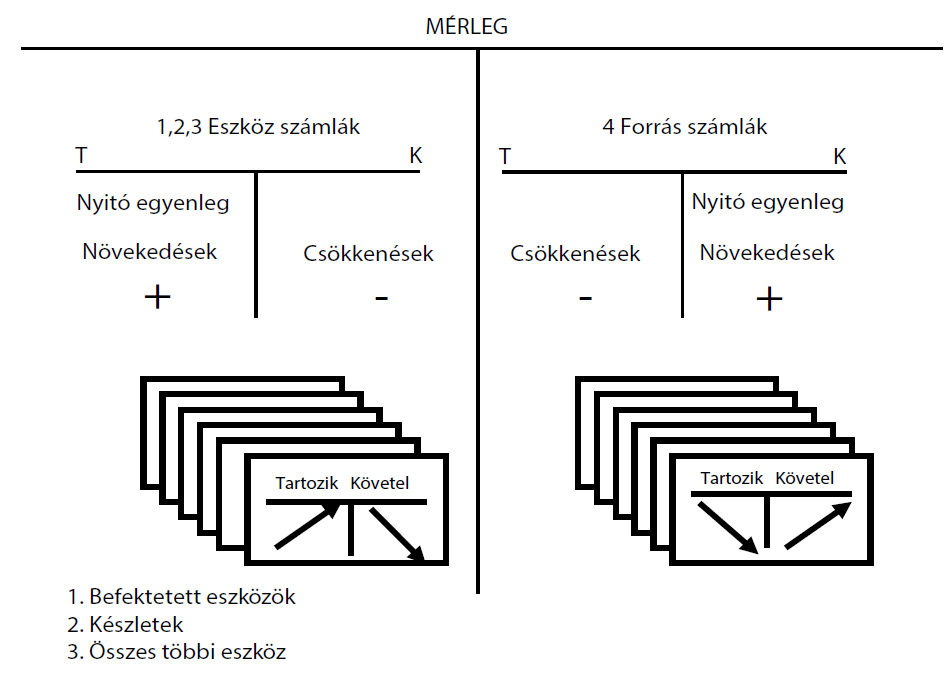 32
MÉRLEG       ESZKÖZÖK 					  FORRÁSOK
TENYÉSZÁLLATOKT(+) 	                                   K(-)
2. NÖVENDÉKÁLLATOK  T(+)                                   K(-)
4. KÖTELEZETTSÉGT (-)	                         K(+)
4. JEGYZETT TŐKET (-)	                         K(+)
180
440
560
60
ÖSSZES ESZKÖZ: 620	    ÖSSZES FORRÁS: 620
KETTŐS KÖNYVELÉS SZÁMLARENDJE
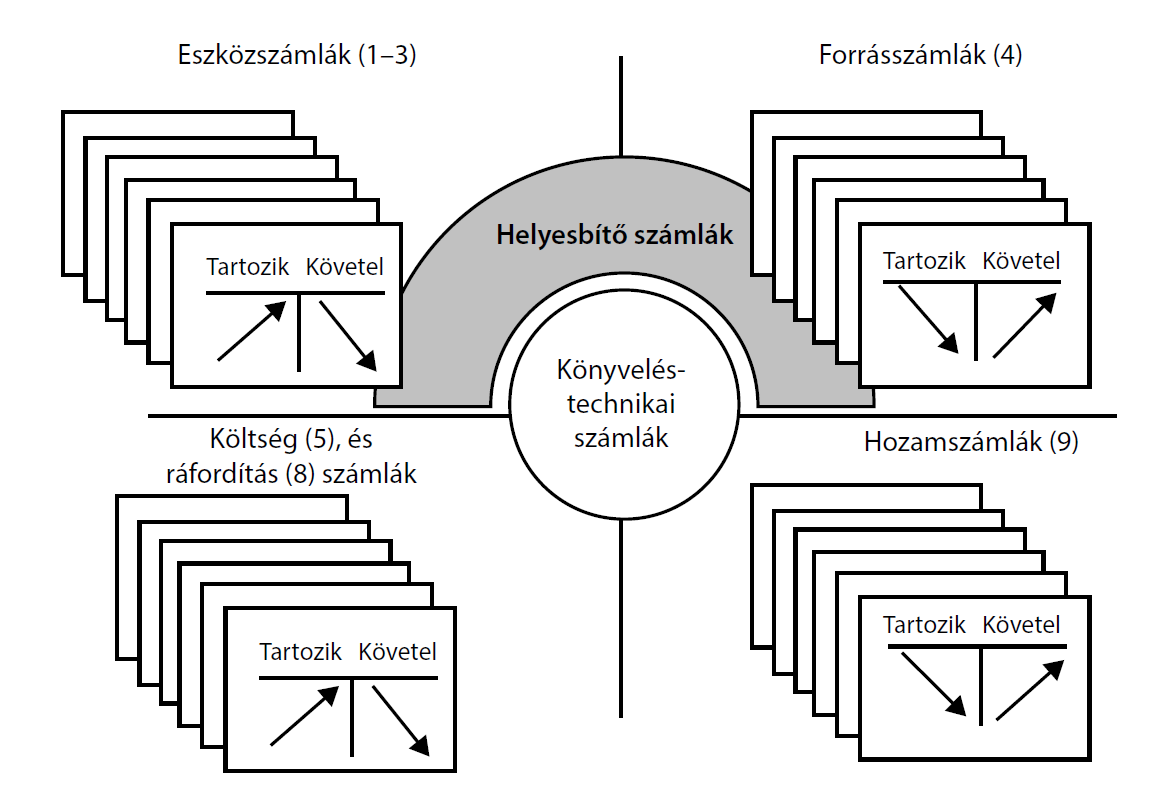 34
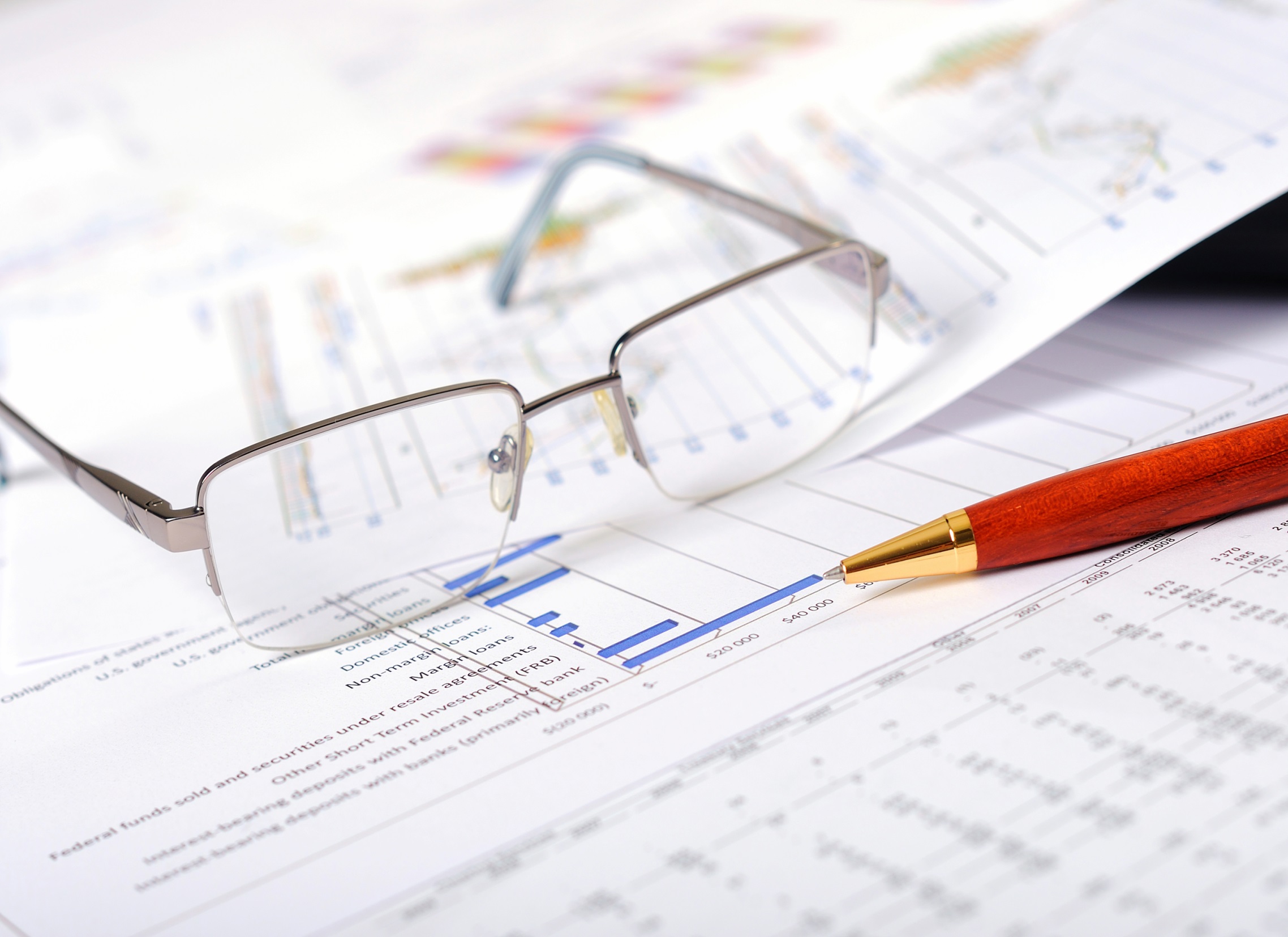 4.GAZDASÁGI ESEMÉNYEK NYOMON KÖVETÉSE A KETTŐS KÖNYVELÉSBEN
35
MINDEN GAZDASÁGI ESEMÉNY VALÓJÁBAN NÉGY FÉLE VAGYONMOZGÁS EGYIKÉT EREDMÉNYEZI.
36
[Speaker Notes: Mit érdemes ebből megjegyezni?]
MÉRLEG
T  FORRÁS SZÁMLÁK K
T  ESZKÖZ SZÁMLÁK K
+		-
-	  	+
T  FORRÁS SZÁMLÁK K
T  ESZKÖZ SZÁMLÁK K
-		+
+	-
1.
2.
3.
3. E + ÉS F +
4. E - ÉS F –
E + ÉS E –
F + ÉS F –
4.
A MÉRLEGFŐÖSSZEG NEM VÁLTOZIK
A MÉRLEGFŐÖSSZEG IS VÁLTOZIK
37
1. HANGYA KOMBÁJNT VESZ KÉSZPÉNZÉRT
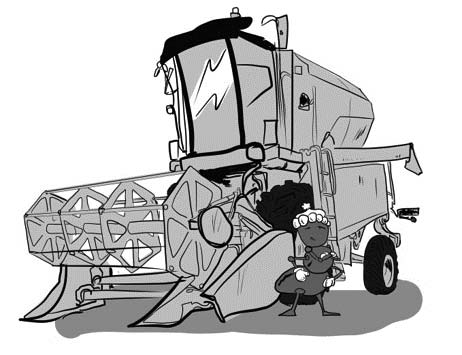 38
Horváth Csanád illusztrációja TK.:  74. oldal
[Speaker Notes: Hangya kombájnt vesz készpénzért
Hangya a felhalmozott vagyonának egy részéből vesz egy használt kombájnt 8 millió forintért. (Az egyszerűsítés érdekében tételezzük fel,
hogy a vételár tartalmazza a beruházás teljes aktivált öszszegét, beleértve a vagyonszerzési illetéket is.) Nézzük, hogyan kell ezt a gazdasági
eseményt idő- és számlasorosan lekönyvelni a naplóban és a számlavázlatokon!]
IDŐSOROSAN:
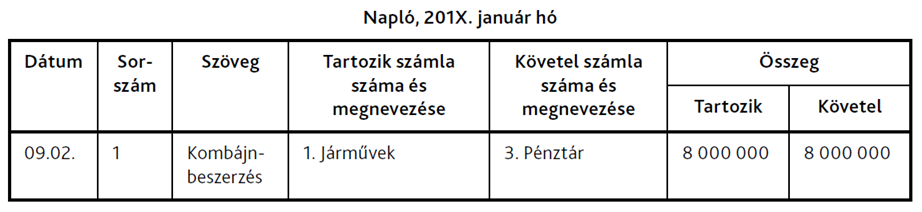 SZÁMLASOROSAN
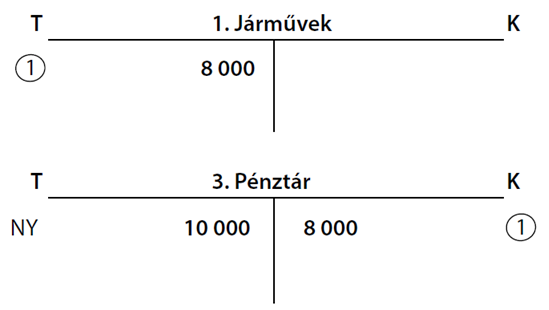 39
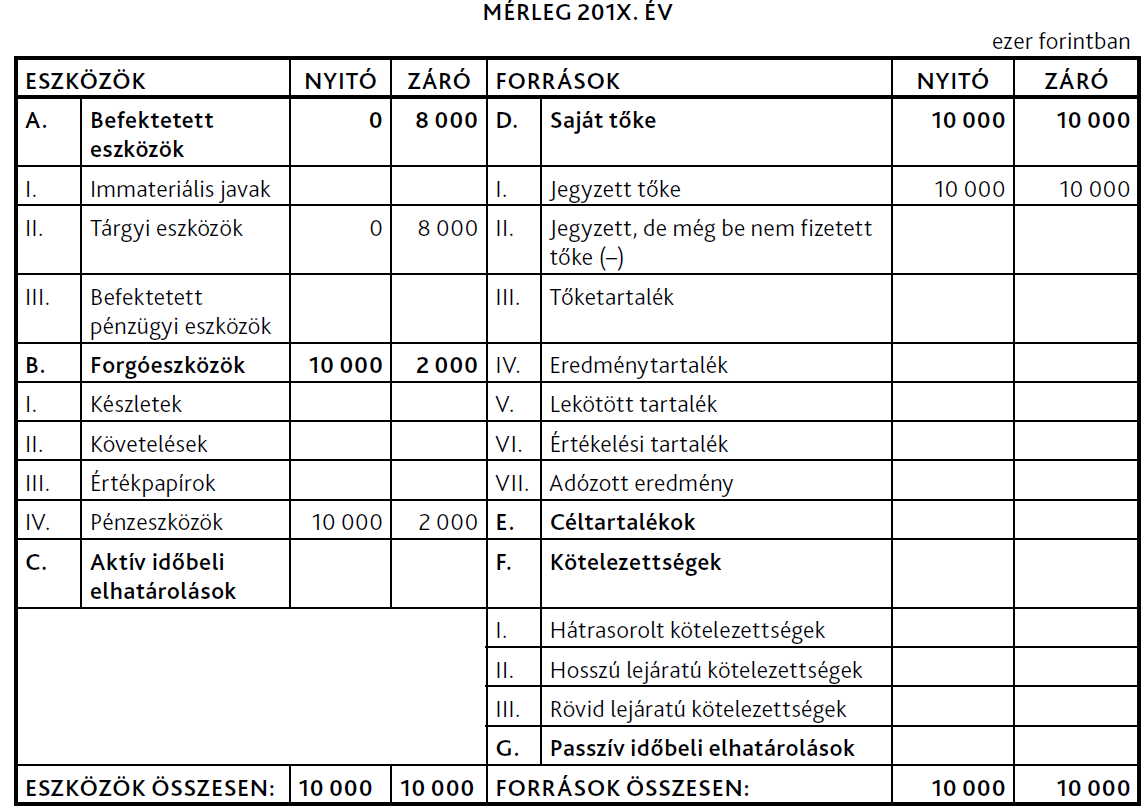 40
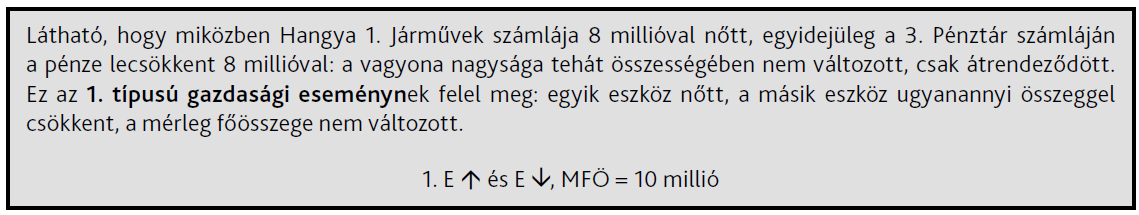 41
2. TÜCSÖK LIMÓT VESZ HITELRE
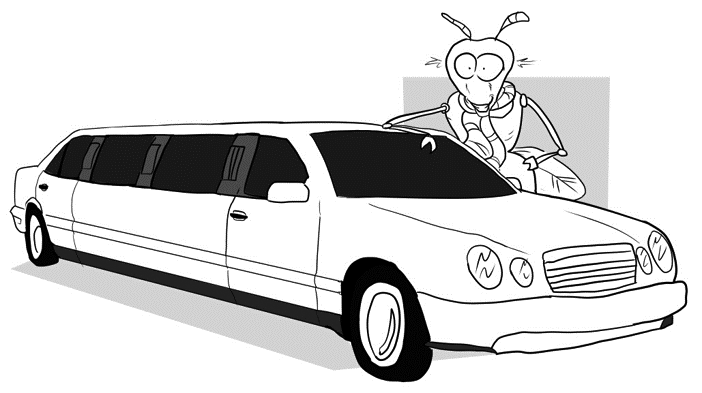 42
Horváth Csanád illusztrációja TK.:  75. oldal
[Speaker Notes: Tücsök limót vesz magának hitelre
Mennyivel izgalmasabb a hedonista Tücsök élete! Egész életében – mások, de még inkább a saját örömére – ciripel, soha nem dolgozik, nem izgatja, hol hajtja álomra a fejét, lesz-e betevő falatja. Tapasztalatból tudja, hogy mindig lesz, aki megszánja, befogadja, megvendégeli. Nincs bevétele, nincs könyvelője, nem zaklatják a NAV ellenőrök. Ám azon a napon, amikor Hangya megveszi a kombájnt, úgy érzi, élete akkor teljesedne ki, ha mobilizálni tudná magát és így naponta a kár több helyszínen is felléphetne, vendégeskedhetne. Be is tér egy autókereskedésbe, kiválaszt magának egy csodálatos, 11 méteres hófehér használt limuzint 8 millióért. Pénze nincs arra, hogy ki is tudja fizetni, ezért hitelt kell felvennie a vételár kiegyenlítéséhez. Ez nem jelent különösebb problémát, mert autóvásárláshoz akár 0 forint saját erő nélkül is kapható hitel, hiszen kezességvállalás mellett a készfizető kezesek és maga az autó is fedezetül szolgál arra az esetre, ha az adós nem tudna időben fizetni. (Itt is éljünk az egyszerűsítéssel, hogy a vételár tartalmazza a beruházás teljes aktivált összegét, beleértve a vagyonszerzési illetéket is.)]
IDŐSOROSAN:
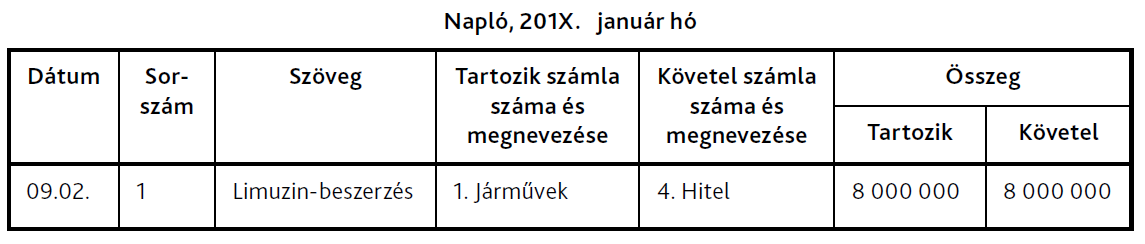 SZÁMLASOROSAN
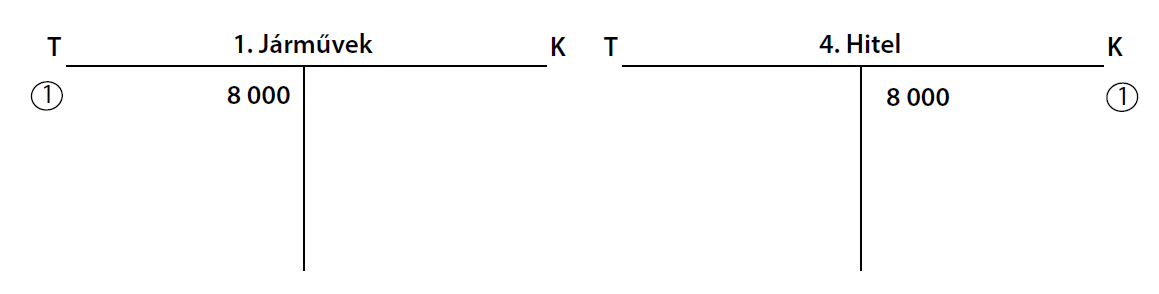 43
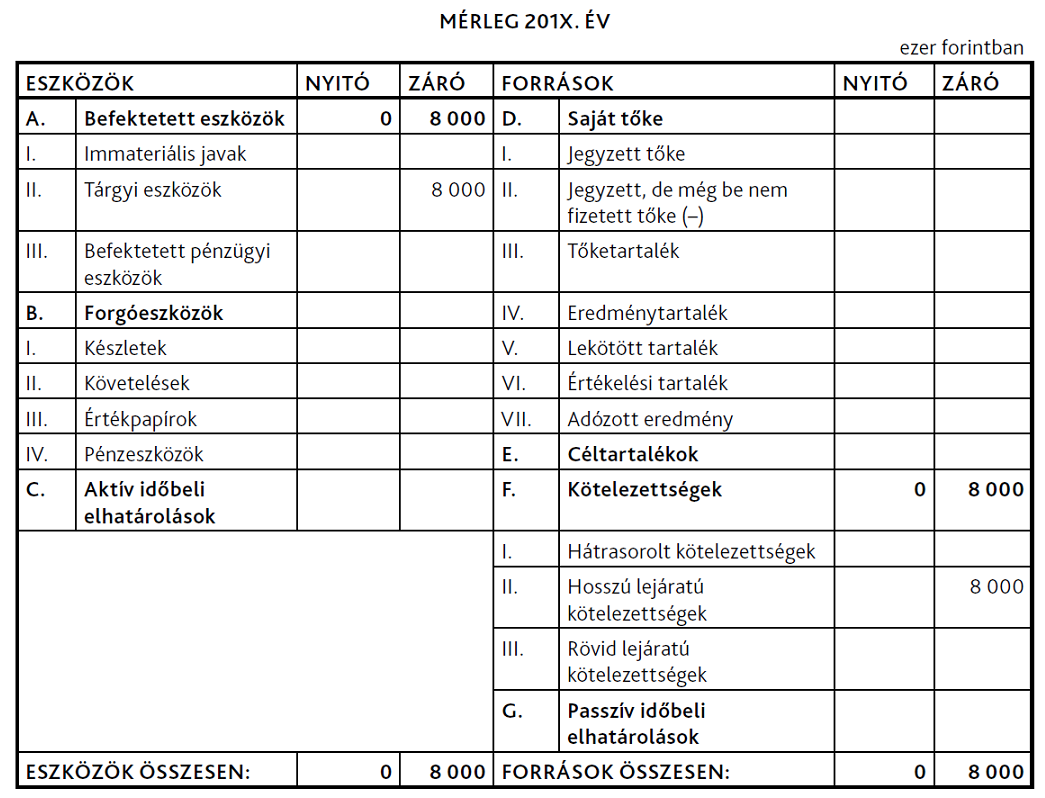 44
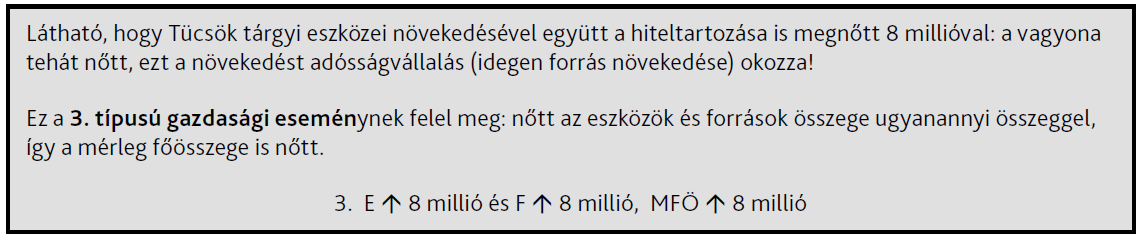 45
3. TÜCSÖK ÉLELMISZERT VESZ HANGYÁTÓL HALASZTOTT FIZETÉSSEL
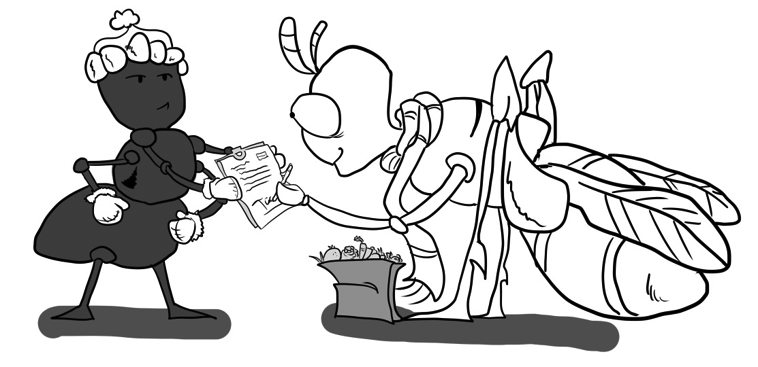 46
Horváth Csanád illusztrációja TK.:  77. oldal
[Speaker Notes: Tücsök élelmiszert vesz Hangyától halasztott fizetéssel
Hangya gondolkodás nélkül eladja Tücsöknek élelmiszerkészlete felét belegyezve, hogy csak 10 nap múlva fizeti ki a Tücsök a vételárat. Hogyne kötne szívesen üzletet, amikor Tücsök beállít hozzá a hatalmas limoval. Mi tudjuk ugyan, hogy Tücsök nem rendelkezik semmiféle jövedelemmel, de Hangya ezzel nincs tisztában: őt megigézi a drága autót látványa. Végső soron a dolog úgy áll, hogy Hangya – akarva-akaratlanul – most is kölcsönt ad Tücsöknek, mint a fejezet elején, azzal a különbséggel, hogy akkor az altruista Hangya nagyon is tisztában volt vele, hogy nem számíthat a tartozás megadására, és azért adott, hogy segítsen egy rászorulón. Most viszont megtéveszti a látszat és azt véli, hogy egy tisztességes üzleti partnerrel kerül kapcsolatba. Ha hoppon marad – mint ahogy erre a jelen helyzetben igen nagy esély van, csak magát okolhatja jóhiszeműsége miatt, és még annak örömét sem élvezheti, hogy jót cselekedett.]
IDŐSOROSAN:
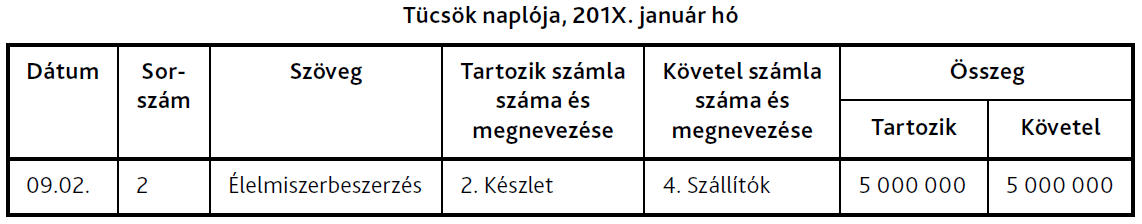 SZÁMLASOROSAN
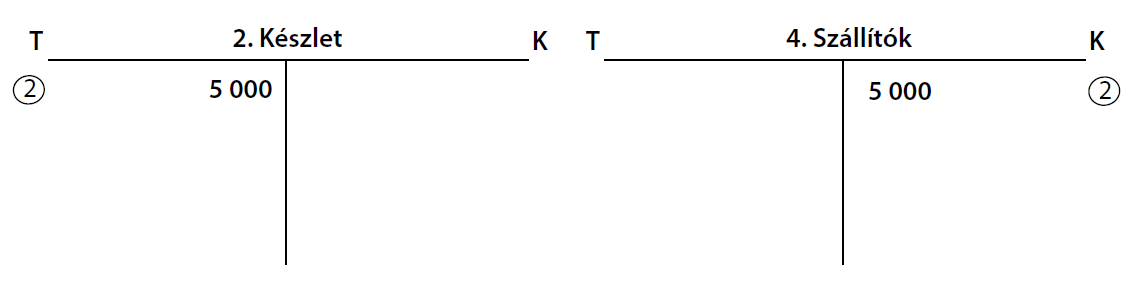 47
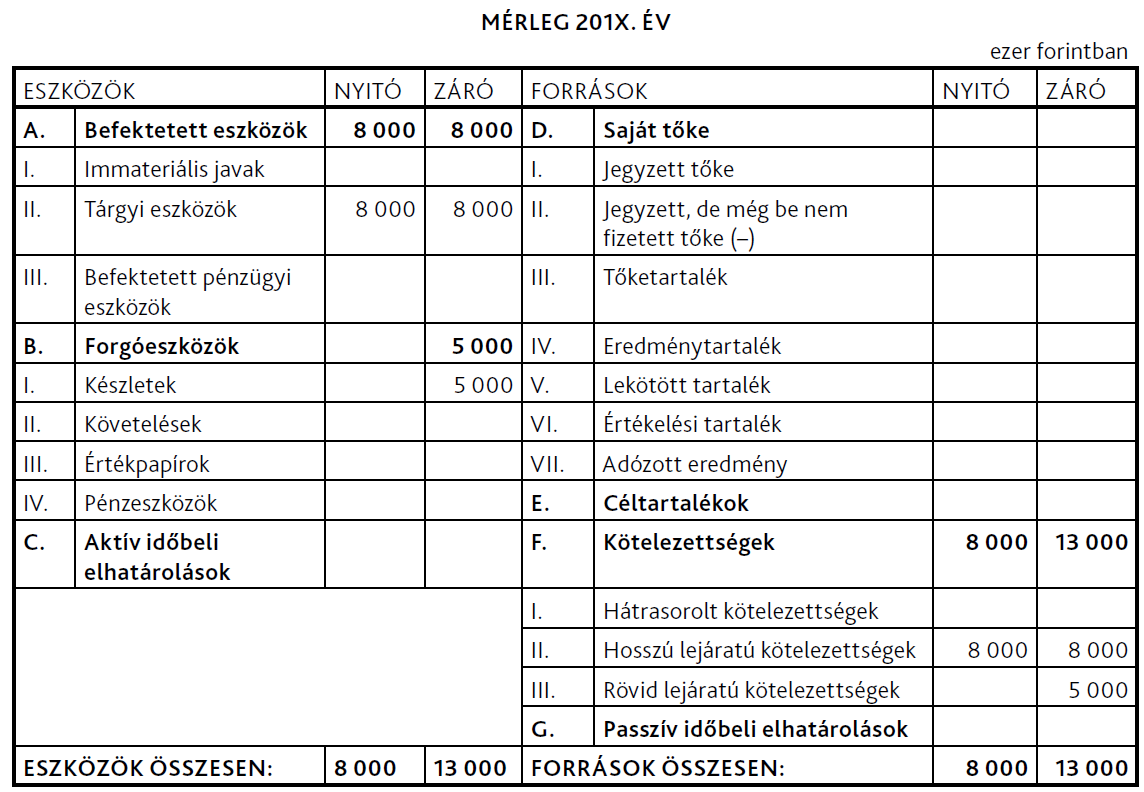 48
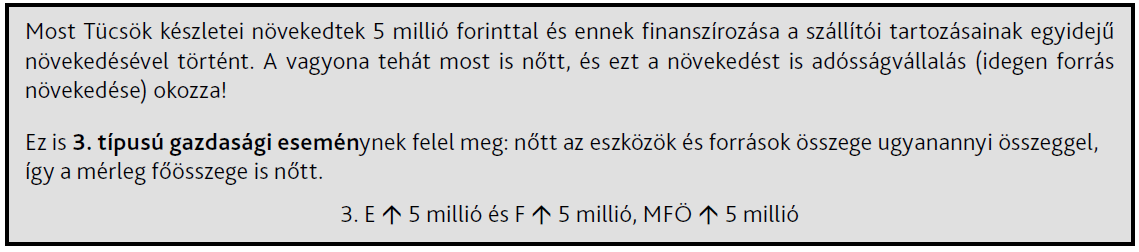 49
4. TÜCSÖK HITEL VESZ FEL ÉS EBBŐL RÉSZBEN TÖRLESZTI A MEGLÉVŐ ADÓSSÁGAIT
50
[Speaker Notes: Tücsök hitelből törleszt a tartozásaiból
Persze azért Tücsök is tisztában van azzal, hogy a milliomosság látszatát sokáig nem tudja fenntartani. Gondol egyet, kölcsönkér barátjától, a Hőscincértől egy Brioni öltönyt (ez az öltönyök Ferrarija), és beállít az egyik csillogó-villogó kereskedelmi bankba, ahol hanyag eleganciával 3 millió forint átmeneti hitelért folyamodik. Az elegáns megjelenés megteszi hatását, és a kapott hitelből a bank 1,5 milliót átutal Hangyának, 1,5 milliót pedig a limuzin hitelezőjének. Nézzük, hogyan kell ezt a gazdasági eseményt idő- és számlasorosan lekönyvelni a naplóban és a számlavázlatokon!]
IDŐSOROSAN:
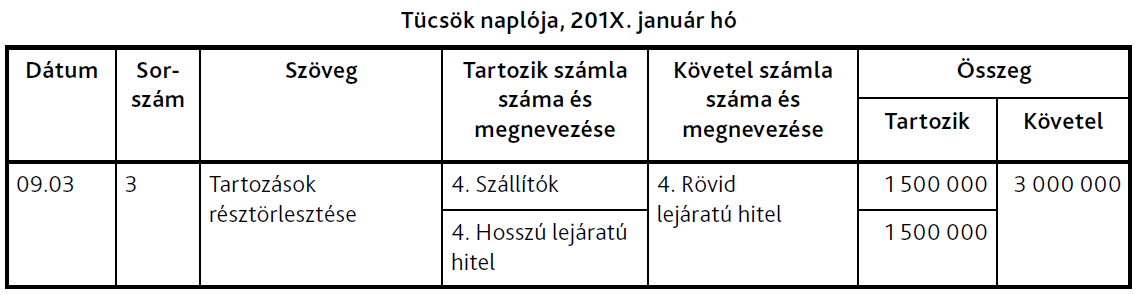 SZÁMLASOROSAN
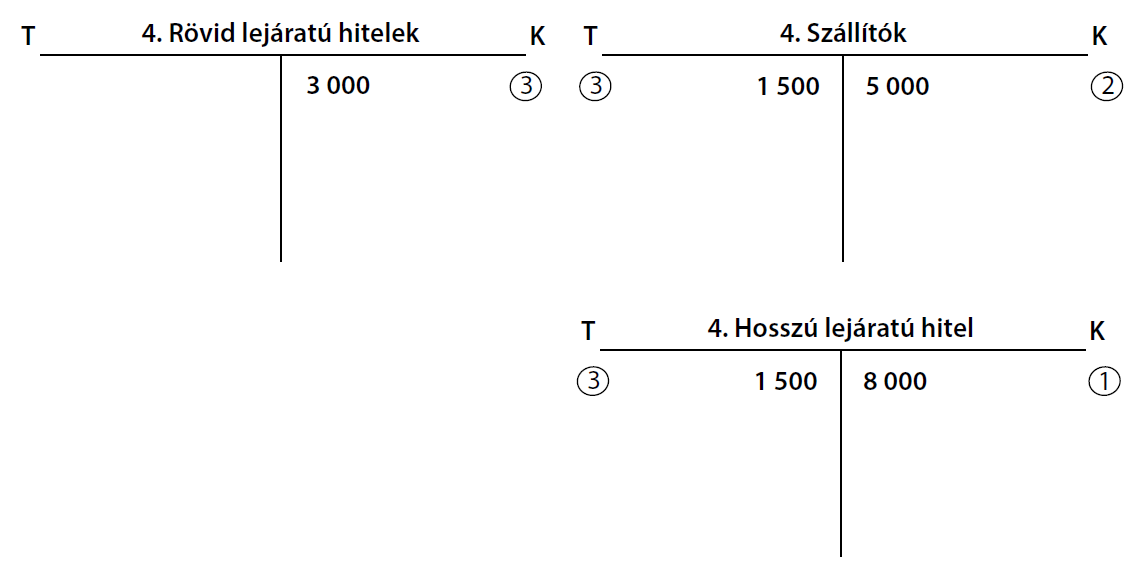 51
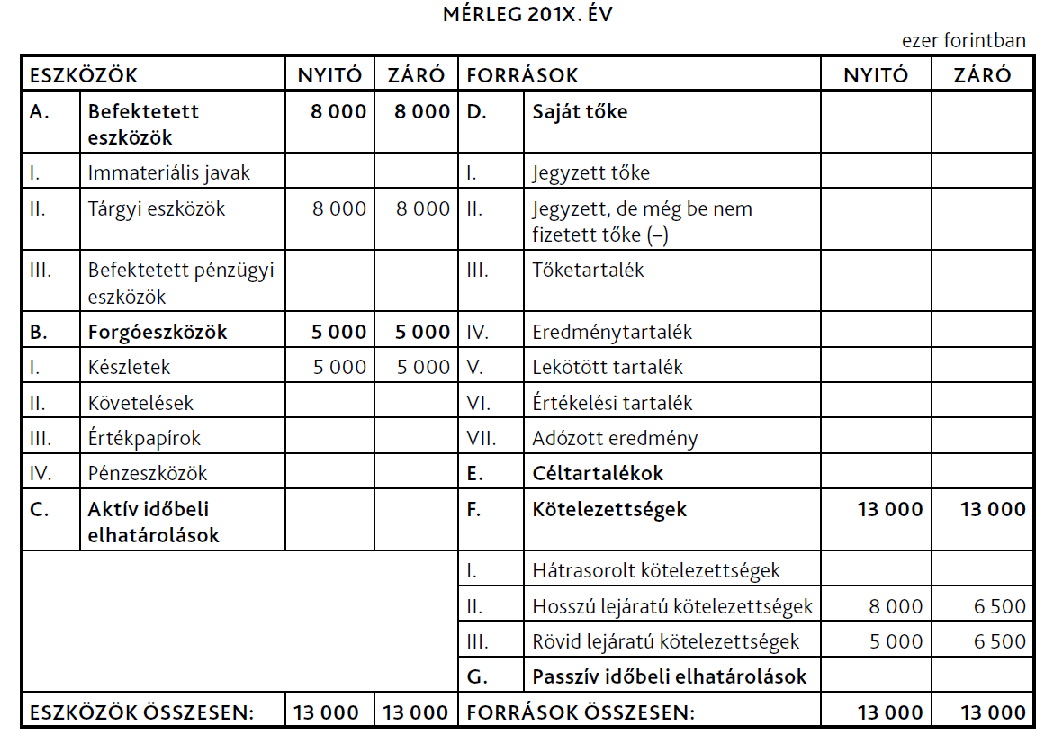 52
[Speaker Notes: Lathato, hogy csak a forrasoldalon a merlegsorok kozott tortent atrendeződes (2. tipusu gazdasagi esemeny):
a Szallito- es Hitelszamlan a tartozas csokkent 1,5–1,5 millio forinttal, mikozben megjelent egy uj forrasszamla,
a rovid lejaratu hitel, amin 3 millionyi uj tartozas szerepel. Osszessegeben a merleg főosszege nem valtozott,
valtozatlanul 13 millio.
2.F  3 millio es F  3 millio, MFO = 13 millio]
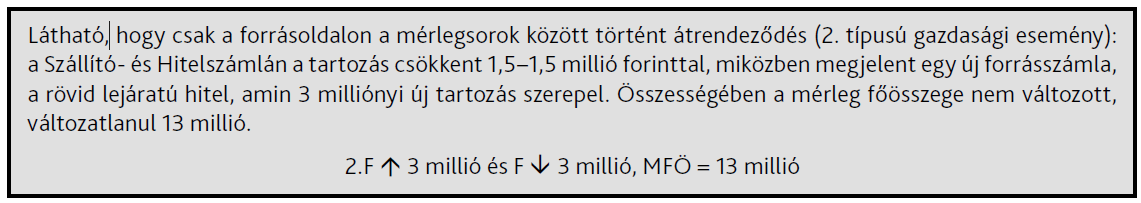 53
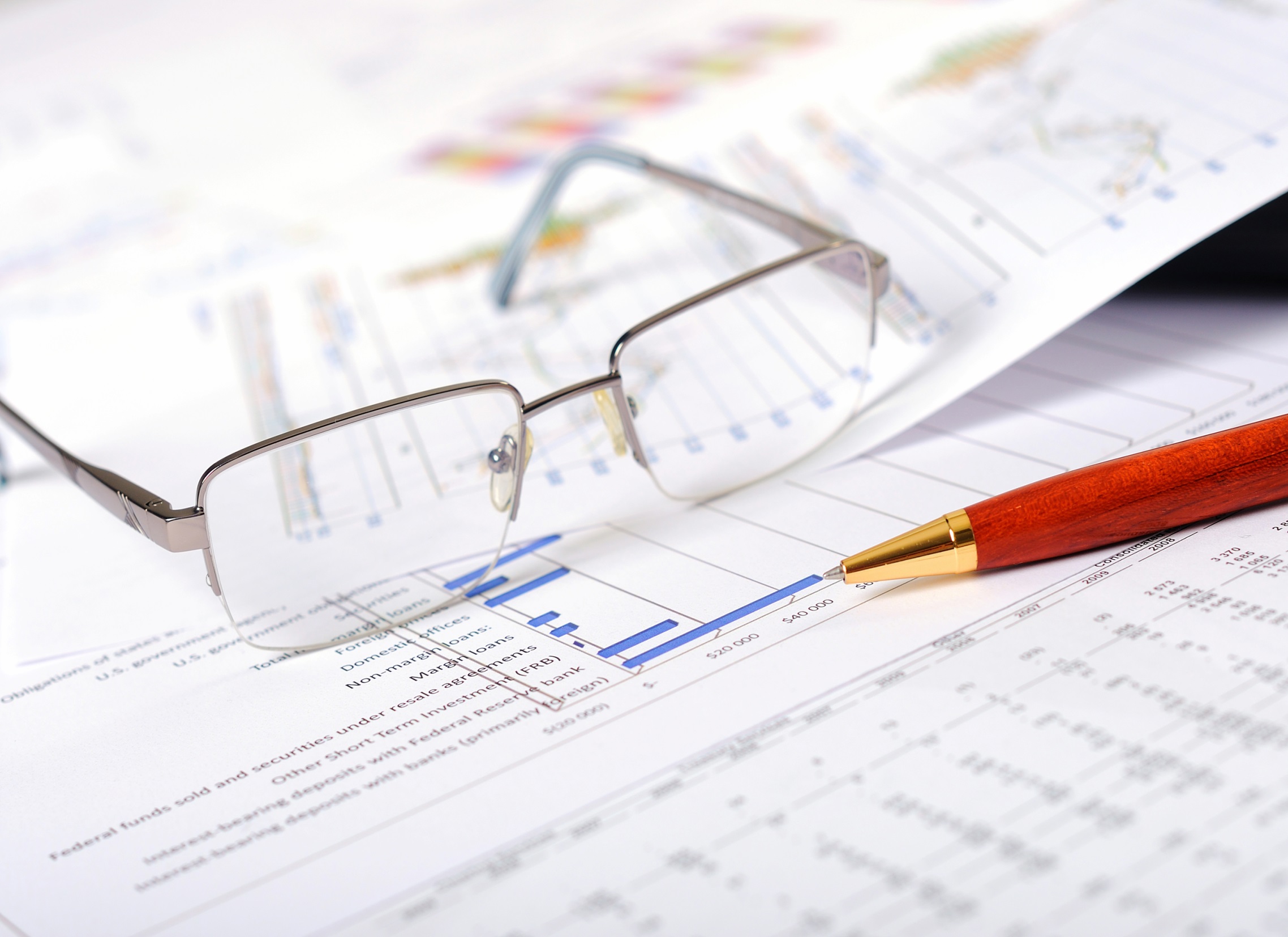 MIRŐL VOLT MA SZÓ?
A KETTŐS KÖNYVELÉS A KÖNYVELÉS EGYSZEREGYE. MEG KELL SZOKNUNK, HOGY A KÖNYVELÉSBEN AZ ELŐJELEK HELYETT A TARTOZIK ÉS A KÖVETEL OLDALAK JELENTIK.

MEGÉRTETTÜK, HOGY A MÉRLEG ESZKÖZ SZÁMLÁI A TARTOZIK OLDALUKON NÖVEKSZENEK ÉS A KÖVETEL OLDALUKON CSÖKKENNEK, MÍG A FORRÁS SZÁMLÁK ÉPPEN FORDÍTVA.
54